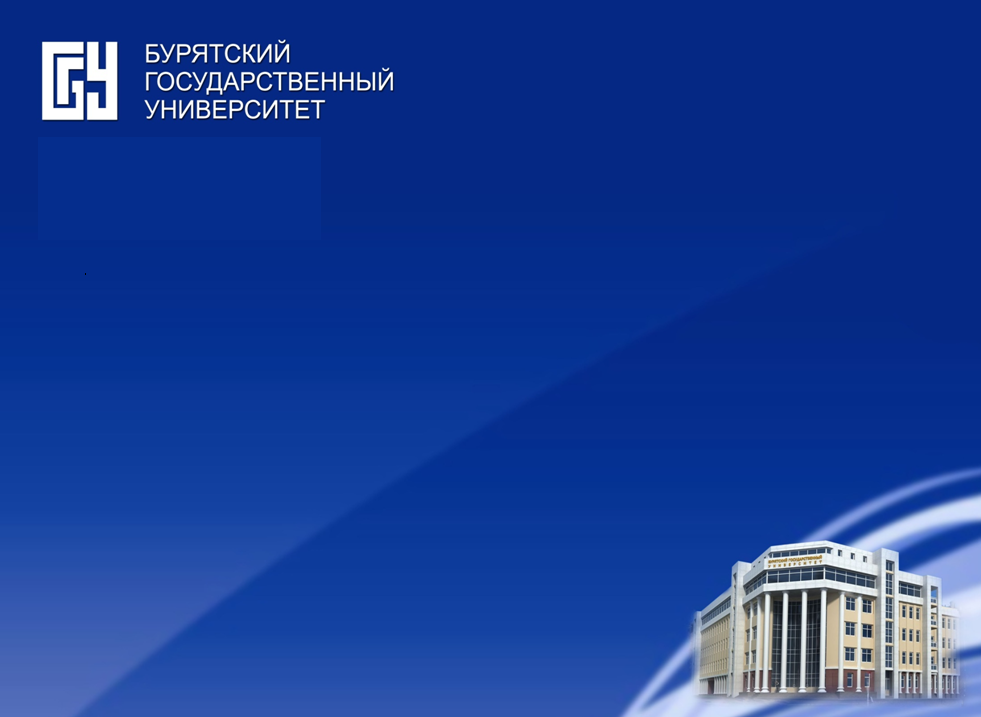 ИМЕНИ ДОРЖИ БАНЗАРОВА
Проведение консультаций 
для выпускников СПО
ПЛАН ПРИЕМА НА 2022-23 уч. г.
Начальник УДП, ответственный секретарь ПК
Габеева Дарима Аркадьевна
Сроки проведения
Май 		16 - 20
Июнь  	20 - 24
Июль  	11 - 15
Предметы
Предмет консультации
Профориентация 
Разъяснение самых основных моментов
Время – 1 час 30 мин.
Сбор информации  до 29.04
Вставить ФИО консультанта в таблицу по ссылке
https://disk.yandex.ru/edit/d/mFt5Mur0A8jGspo7MvcIOyPegnqahzm72s0qoIz-cKg6dmYtZGgzNExwQQ

Дату и время после сбора информации будем корректировать с консультантом

Оплаты не будет. Работа проводится в рамках профориентации.